Figure 1 Actuarial percentages of ever regular smokers by age at initiation of smoking.
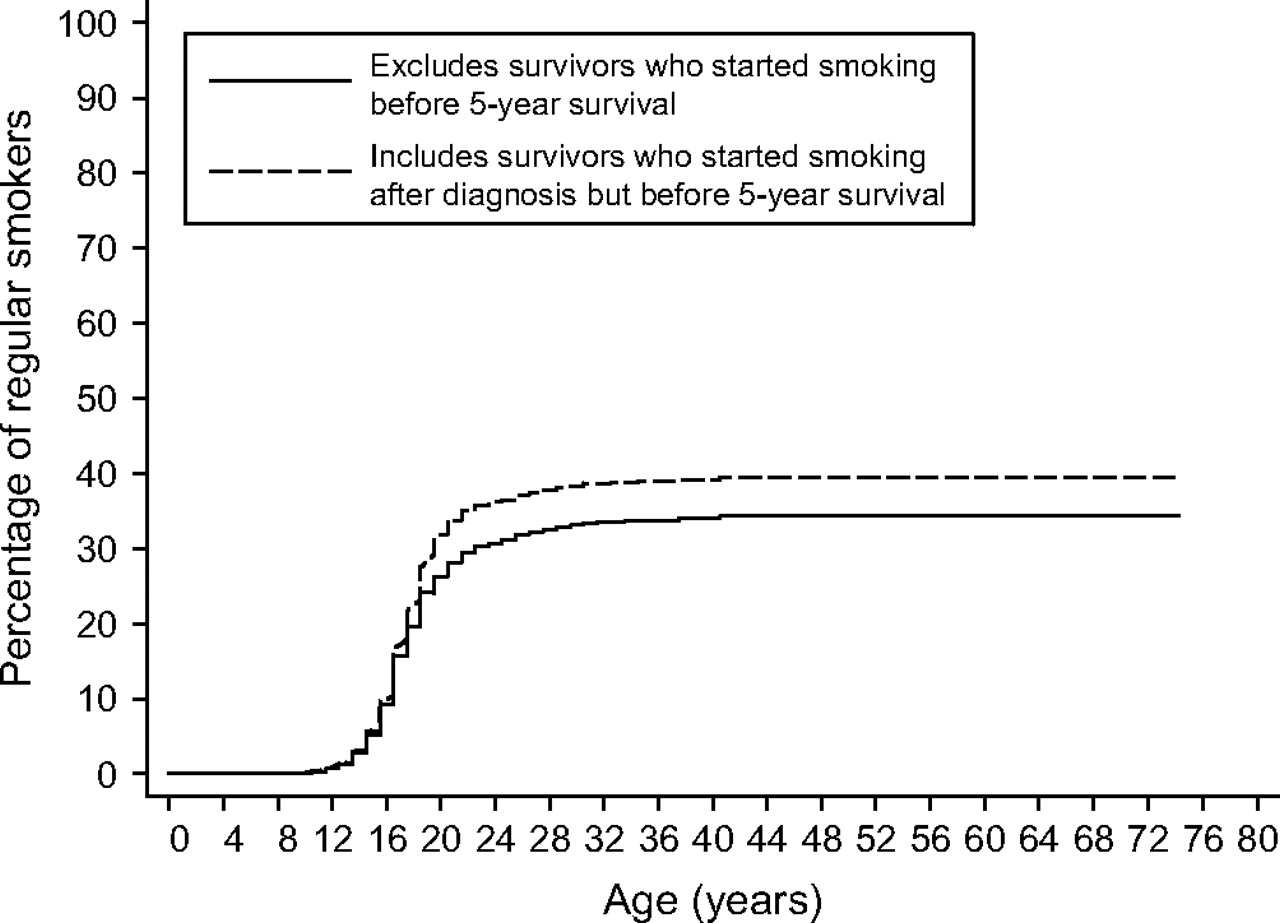 J Natl Cancer Inst, Volume 100, Issue 15, 6 August 2008, Pages 1068–1081, https://doi.org/10.1093/jnci/djn210
The content of this slide may be subject to copyright: please see the slide notes for details.
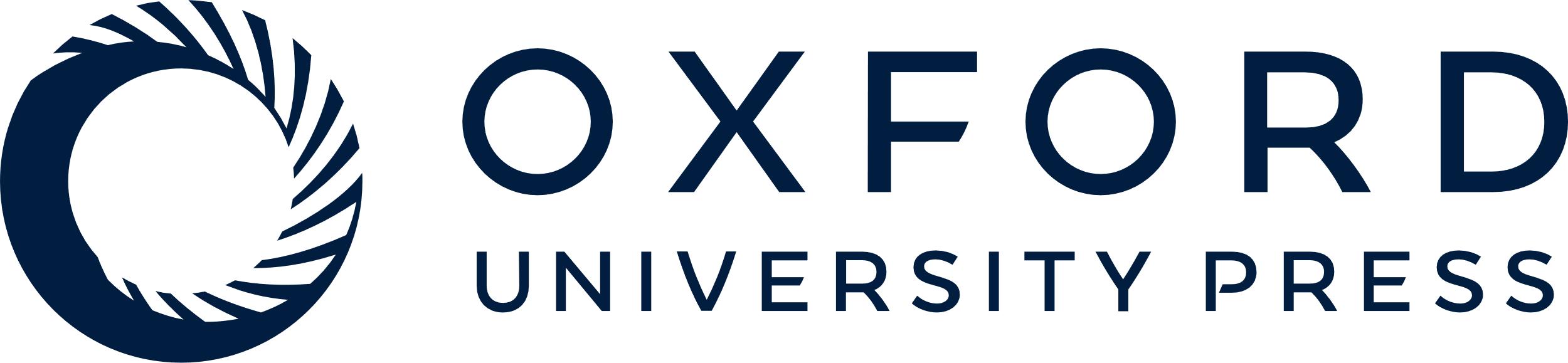 [Speaker Notes: Figure 1 Actuarial percentages of ever regular smokers by age at initiation of smoking.


Unless provided in the caption above, the following copyright applies to the content of this slide: © The Author 2008. Published by Oxford University Press.]